ΕΞΠΡΕΣΙΟΝΙΣΜΟΣ
ΕΜΙΛ ΝΟΛΤΕ
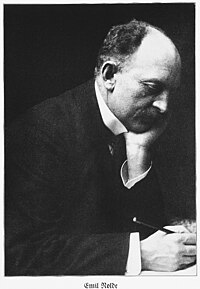 ήταν Γερμανο-Δανός ζωγράφος, μέλος των εξπρεσσιονιστικών καλλιτεχνικών ομάδων Die Brücke («Η γέφυρα», περίοδος 1906-1907),
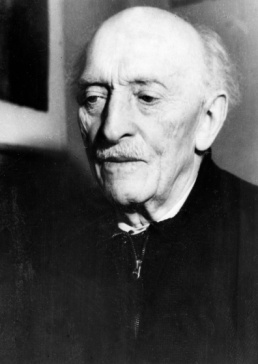 ΈΜΙΛ  ΝΟΛΤΕ ΝΈΟ ΖΕΥΓΑΡΙ
[Speaker Notes: ΤΡΙΚΥΜΙΩΔΗΣ ΘΑΛΑΣΣΑ]
[Speaker Notes: Colored sky above the Marais   Emil Nolde 1940]
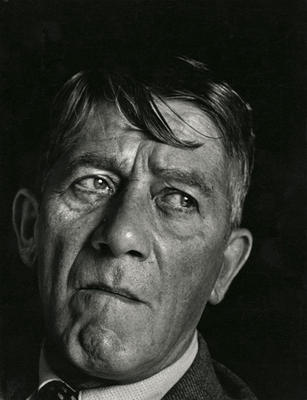 ΚΟΚΟΣΚΑ ΟΣΚΑΡ
Η καριέρα του Όσκαρ Κοκόσκα σημαδεύτηκε από τα πορτρέτα βιεννέζικων διασημοτήτων τα οποία ζωγράφισε με ένα νευρώδες και ζωηρό στυλ. Υπηρέτησε στον αυστριακό στρατό κατά την διάρκεια του Α΄ Παγκοσμίου Πολέμου, στον οποίο και τραυματίστηκε σοβαρά. Παρά το γεγονός ότι την περίοδο της νοσηλείας του οι γιατροί διέγνωσαν σοβαρή διανοητική αστάθεια, ο Όσκαρ Κοκόσκα συνέχισε την καριέρα του ως καλλιτέχνης, ταξιδεύοντας σε ολόκληρη την Ευρώπη και ζωγραφίζοντας τοπία.
Albert EhrensteinΠορτραίτο του ποιητή
Ludwing Ritter von JanikowskyΟΣΚΑΡ ΚΟΚΟΣΚΑ1909
Emil LoewenbachΟΣΚΑΡ ΚΟΚΟΣΚΑ
ΑΥΤΟΠΡΟΣΩΠΟΓΡΑΦΙΑΟΣΚΑΡ ΚΟΚΟΣΚΑ1937
ΟΣΚΑΡ ΚΟΚΟΣΚΑ
ΤΑ ΠΑΙΔΙΑ ΠΑΙΖΟΥΝ
Νόαμ ΤσόμσκιΚαθηγητής φιλοσοφίας
ΙΜΠΡΕΣΙΟΝΙΣΜΟΣ- ΕΞΠΡΕΣΙΟΝΙΣΜΟΣ
Τα μεγάλα γαλάζια άλογα ΦΡΑΝΤΣ ΜΑΡΚ
“Ποτέ δε νιώθω την ανάγκη να ζωγραφίσω τα ζώα όπως τα βλέπω, αλλά όπως πραγματικά είναι… Όπως βλέπουν τα ίδια τον εαυτό τους και καταλαβαίνουν την ύπαρξή τους”
ΟΙ ΑΛΕΠΟΥΔΕΣΦΡΑΝΤΣ ΜΑΡΚ
ΕΊΝΑΙ ΈΝΑ ΚΥΒΙΣΤΙΚΟ ΛΑΔΙ ΣΕ ΚΑΜΒΑ ΖΩΓΡΑΦΙΣΜΕΝΟ ΤΟ
1913
Κίτρινη αγελάδα ΦΡΑΝΤΣ ΜΑΡΚ
Η κωμική joie de vivre (χαρά της ζωής) της Κίτρινης Αγελάδας είναι η πρώτη και ίσως η μοναδική περίπτωση ενός χαρούμενου ζώου στη καριέρα του Μαρκ. Είναι απολύρως παραδομένη στο παιχνίδι. Ο Μαρκ αποφεύγει την τυπικά ανθρώπινη, συναισθηματική οπτική για τα ζώα. Αντίθετα, η αγελάδα έχει παραδοθεί στη φύση της, όπως είναι.
ΜΟΡΦΕΣ ΠΟΥ ΜΑΧΟΝΤΑΙ 1914
ΦΡΑΝΤΣ ΜΑΡΚ
ΖΩΑ ΣΕ ΤΟΠΙΟΦΡΑΝΤΣ ΜΑΡΚ
[Speaker Notes: ΑΛΟΓΟ ΣΕ ΤΟΠΙΟ ΦΡΑΝΤΣ ΜΑΡΚ]
ΦΡΑΝΤΣ ΜΑΡΚΟ ΜΑΓΕΜΕΝΟΣ ΜΥΛΟΣ
ΣΙΓΚΜΟΥΝΤ ΦΡΟΙΝΤ
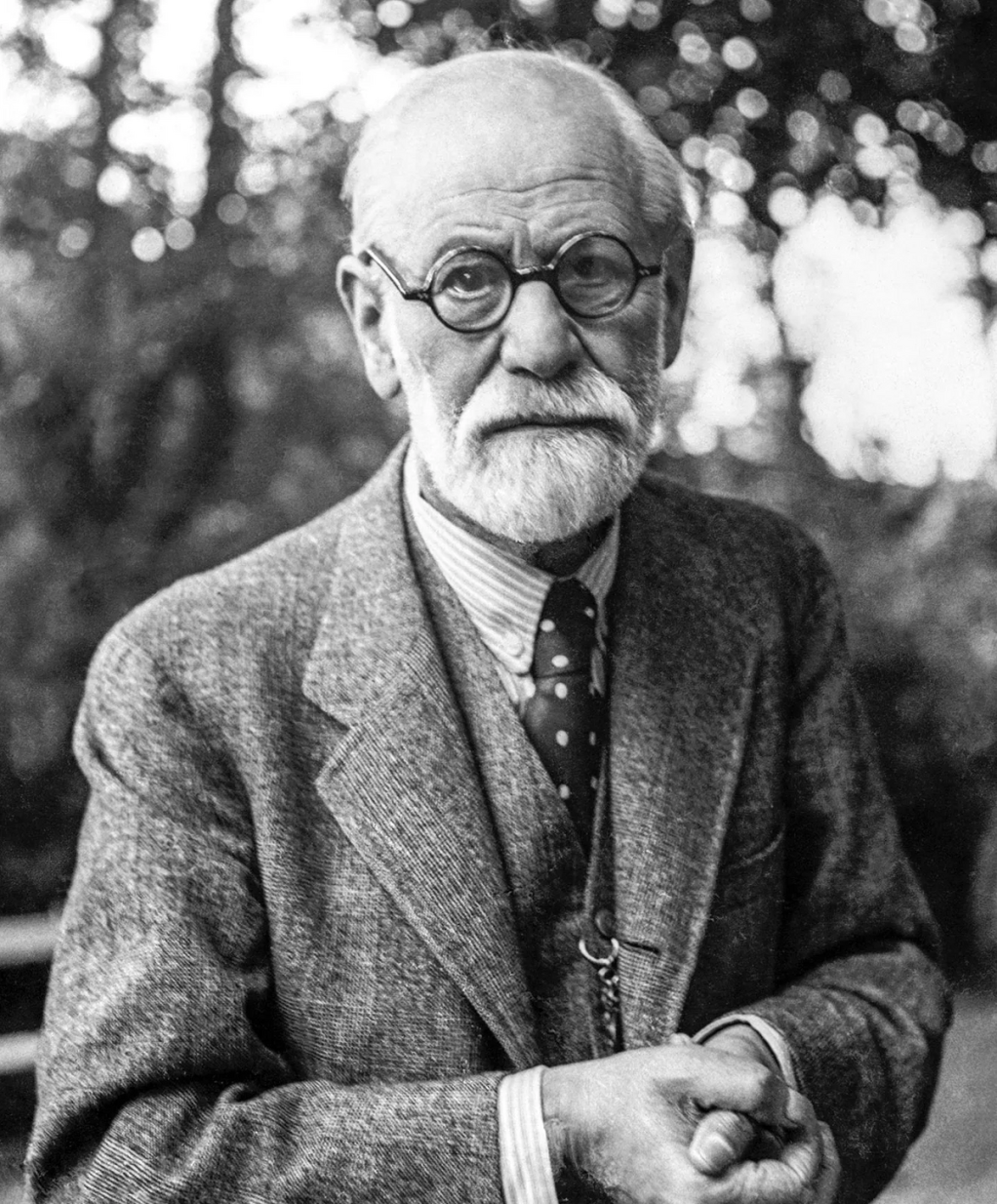 Νευρολόγος και ψυχίατρος
ΑΥΓΟΥΣΤΟΣ ΚΟΝΤ
ΦΙΛΟΣΟΦΟΣ ,  ΘΕΤΙΚΙΣΜΟΣ
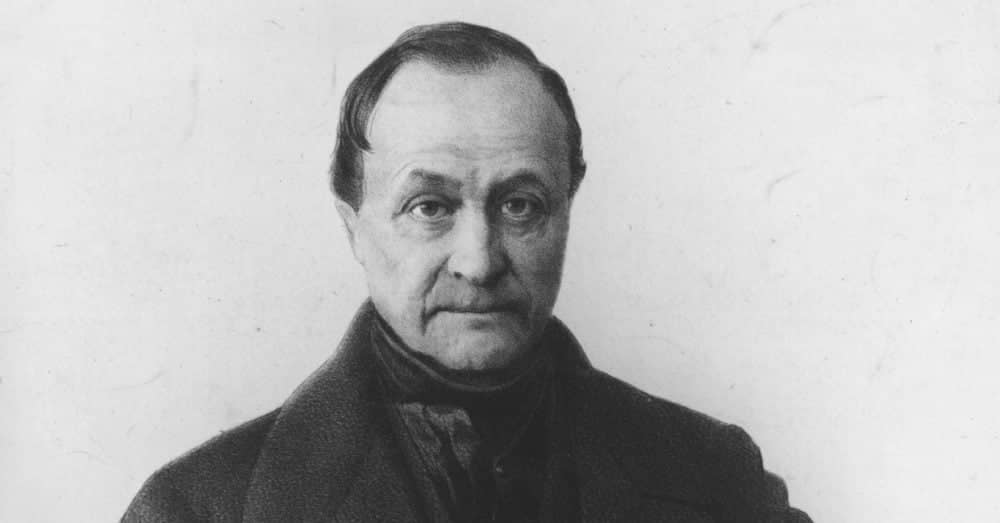 Μαχάτμα Γκάντι
Ήταν Ινδός δικηγόρος, πολιτικός, στοχαστής και επαναστάτης ακτιβιστής. Υπήρξε σημαντικός πνευματικός οδηγός της Ινδίας και του κινήματος για την ανεξαρτησία της, καθώς και εμπνευστής της μεθόδου παθητικής αντίστασης χωρίς τη χρήση βίας έναντι των καταπιεστών.
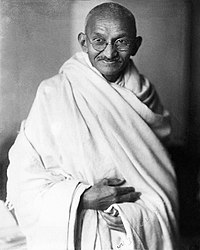 EL GRECO
Η Πέμπτη σφραγίδα της Αποκάλυψης (1608-1614) είναι έργο εξπρεσιονιστικό. Αριστερά προβάλλει ο Ιωάννης ο Βαπτιστής ως μια μορφή μεταφυσική. Στο κέντρο του πίνακα υπάρχουν δύο γυναικείες μορφές οι οποίες πλαισιώνονται από πέντε ανδρικές φιγούρες.
ΔΟΜΗΝΙΚΟΣ ΘΕΟΤΟΚΟΠΟΥΛΟΣ
Η ΘΕΑ ΤΟΥ ΤΟΛΕΔΟ
ΜΑΤΙΑΣ ΓΚΡΥΝΕΒΑΛΝΤ,Η συναυλία των αγγέλων
ΜΑΤΙΑΣ ΓΚΡΥΝΕΒΑΛΝΤΑνάσταση
ΒΑΝ  ΓΚΟΓΚ
ΑΥΤΟΠΡΟΣΩΠΟΓΡΑΦΙΑ
Η ΚΡΑΥΓΗ ΜΟΥΝΚ
Ο σπουδαίος αυτός ζωγράφος -που από πολλούς έχει χαρακτηριστεί ως πρόδρομος του καλλιτεχνικού ρεύματος του εξπρεσιονισμού– πέρα από ένας ταλαντούχος ζωγράφος, ήταν και ένας καταθλιπτικός και βασανισμένος άνθρωπος. Η ζωή του σημαδεύτηκε ανεξίτηλα από τη ματαιότητα του θανάτου και τις άσχημες επιπτώσεις της αρρώστιας –είτε ψυχικής, είτε σωματικής.
Charing Cross Bridge ΦΟΒΙΣΜΟΣ André Derain
ΕΞΠΡΕΣΙΟΝΙΣΜΟΣ
Η ΓΕΦΥΡΑ (DIE BRUCKE)
Ernst Ludwig Kirchner(06/05/1880 - 15/06/1938)
Ο Ernst Ludwig Kirchner ήταν κινητήρια δύναμη στην ομάδα Die Brücke (Η Γέφυρα), που άνθισε στη Δρέσδη και το Βερολίνο πριν τον Πρώτο Παγκόσμιο Πόλεμο, και θεωρείται ένας από τους πιο ταλαντούχους και με επιρροή Εξπρεσιονιστές της Γερμανίας
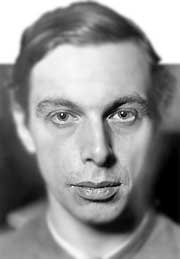 ΣΚΗΝΗ ΣΕ ΔΡΟΜΟ ΤΟΥ ΒΕΡΟΛΙΝΟΥ1913
Με το έλκηθρο 1923
Ο εξπρεσιονιστικός χειρισμός του χρώματος από τον Kirchner αντιπροσώπευε μια ισχυρή αντίδραση κατά του ιμπρεσιονισμού που ήταν κυρίαρχος στη γερμανική ζωγραφική όταν ο ίδιος πρωτοεμφανίστηκε. Γι' αυτόν σηματοδοτούσε μια αντίδραση ενάντια στη συντηρητική ευγένεια της αστικής ζωής. Πάντοτε αρνιόταν ότι είχε επηρεαστεί από άλλους καλλιτέχνες, ωστόσο ο Henri Matisse (Ανρί Ματίς) και ο Edvard Munch (Έντβαρντ Μουνκ) ήταν σαφώς σημαντικοί στη διαμόρφωση του ύφους του.
Elisabethufer 1913
Ο Φωβισμός ήταν ιδιαίτερα σημαντικός στο να κατευθύνει την παλέτα του, ενθαρρύνοντάς τον να χρησιμοποιεί επίπεδες περιοχές αδιάσπαστου, συχνά αμιγούς χρώματος και απλουστευμένες μορφές.
Ο ΚΙΡΧΝΕΡ ΜΕ ΤΟ ΜΟΝΤΕΛΟ
Ο Kirchner πίστευε ότι ισχυρές δυνάμεις - αναζωογονητικές, ωστόσο καταστροφικές - υπήρχαν κάτω από τη γυαλιστερή όψη του δυτικού πολιτισμού, και πίστευε ότι η δημιουργικότητα ήταν ένα μέσο αξιοποίησής τους. Αυτή η οπτική διαμόρφωσε τον τρόπο με τον οποίο απεικόνιζε άνδρες και γυναίκες στους πίνακές του, ως ανθρώπους που συχνά φαίνονται να βρίσκονται σε πόλεμο με τον εαυτό τους ή το περιβάλλον τους.
View of Basel and the Rhine
Το καθιστικό δωμάτιο
KARL SCHMIDT ROTLUFF
Ο Καρλ Σμιντ
 (Ζυρίχη, 10 Μαΐου 1914 - 13 Αυγούστου 1998) ήταν Ελβετός καλλιτέχνης που δραστηριοποιήθηκε από τη δεκαετία του 1930 έως τη δεκαετία του 1990. Ήταν ζωγράφος, γλύπτης, χαράκτης, εικονογράφος, γραφίστας και δάσκαλος.
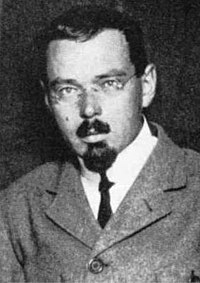 ΧΩΡΙΣ ΤΙΤΛΟΖΩΓΡΑΦΙΚΗ ΜΕ ΑΚΡΥΛΙΚΑ ΠΑΝΩ ΣΕ ΞΥΛΟ
KARL SCHMIDT ROTLUFF
ΓΑΛΑΖΙΟΣ  ΚΑΒΑΛΑΡΗΣ
ΒΑΣΙΛΙ ΚΑΝΤΙΝΣΚΙΦΡΑΝΤΣ ΜΑΡΚΠΩΛ ΚΛΕΕΕΜΙΛ ΝΟΛΤΕΈΓΚΟΝ ΣΊΛΕΟΣΚΑΡ ΚΟΚΟΣΚΑ
ΒΑΣΙΛΙ ΚΑΝΤΙΝΣΚΙ
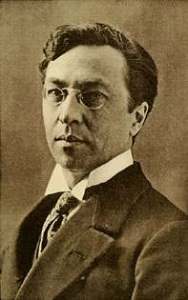 O Βασίλι Καντίνσκι (ή Καντίνσκυ) (1866 -1944) ήταν Ρώσος ζωγράφος και θεωρητικός της τέχνης. Είναι ένας από τους σημαντικότερους καλλιτέχνες του 20ού αιώνα και ένας από τους πρωτοπόρους της αφηρημένης τέχνης. Έλαβε μέρος σε ορισμένα από τα σημαντικότερα ρεύματα της μοντέρνας τέχνης εισάγοντας τις δικές του καινοτομίες και μία νέα αντίληψη για τη ζωγραφική.
Χειμερινό τοπίο (1909)
Μόσχα. Κόκκινη πλατεία (1916)
Σύνθεση VII (1913)
Σύνθεση VIII (1923)
Κίτρινο – Κόκκινο – Μπλε (1925)
Σύνθεση X (1939)
Κύκλοι σε Κύκλο (1923)
ΠΩΛ ΚΛΕΕ
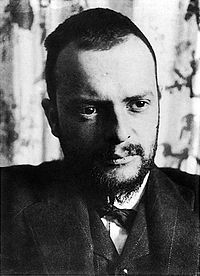 Ο Πάουλ Κλέε (1879 – 1940) ήταν Ελβετο-Γερμανός ζωγράφος. Ο Κλέε άρχισε να ζωγραφίζει και να παίζει μουσική από νεαρή ηλικία και να δείχνει πως είναι ιδιαίτερα ταλαντούχος και στα δύο. Δεν έπαψε ποτέ να ενσωματώνει τα διδάγματα που είχε πάρει από τη μουσική στη ζωγραφική του. Υπήρξε μοναδικός ως προς τη ζωγραφική του, χρησιμοποιώντας χρώματα έντονα και γραμμικά και «απεριποίητα» σχήματα που ήταν όμως τόσο συνεπή και ισορροπημένα
Η ΓΑΤΑ ΚΑΙ ΤΟ ΠΟΥΛΙ
Το πουλί σε αυτή την εικόνα φαίνεται να πετάει όχι μπροστά από το μέτωπο της γάτας αλλά μέσα από αυτό το πουλί είναι κυριολεκτικά στο μυαλό της γάτας. Για να το τονίσει αυτό ο Κλέε ζωγραφίζει μόνο το κεφάλι της γάτας και έτσι επικεντρώνεται στη σκέψη, τη φαντασία, την όρεξη, την «πείνα» του εγκεφάλου.
[Speaker Notes: Το χρυσόψαρο, 1925, Αμβούργο, Kunsthalle]
[Speaker Notes: Ο κήπος των ανατολίτικων απολαύσεων, 1925, Νέα Υόρκη, Μητροπολιτικό Μουσείο]
ΠΩΛ ΚΛΕΕ
ΤΟ ΠΟΥΛΙ ΠΟΥ ΑΝΑΡΩΤΙΕΤΑΙ
ΈΓΚΟΝ ΣΙΛΕ
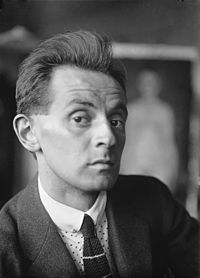 Ο Έγκον Σίλε (γερμανικά: Egon Schiele, 12  Ιουνίου 1890 - 31 Οκτωβρίου 1918) ήταν Αυστριακός ζωγράφος. Ήταν προστατευόμενος του Γκούσταβ Κλίμτ και ένας από τους σπουδαιότερους ζωγράφους πορτραίτων του 20ου αιώνα.
ΤΟ ΛΙΜΑΝΙ ΤΗΣ ΤΡΙΕΣΤΗΣ
ΕΓΚΟΝ ΣΙΛΕ
ΤΟ ΠΟΡΤΡΑΙΤΟ ΤΗΣ  Wally
[Speaker Notes: ΕΓΚΟΝ ΣΙΛΕ ‘ΤΑ ΤΕΣΣΕΡΑ ΔΕΝΔΡΑ’]
ΓΚΕΟΓ ΤΡΑΚ, ΠΟΙΗΤΗΣ
Όταν ο Γκέοργκ Τρακλ γεννήθηκε στο Ζάλτσμπουργκ στις 3 Φεβρουαρίου 1887,
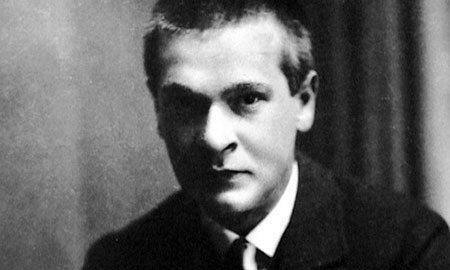 ΓΚΟΤΤΦΡΗΝΤ ΜΠΕΝ
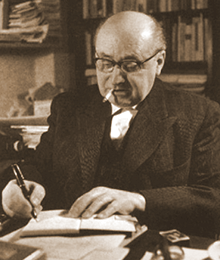 ΠΟΙΗΤΗΣ
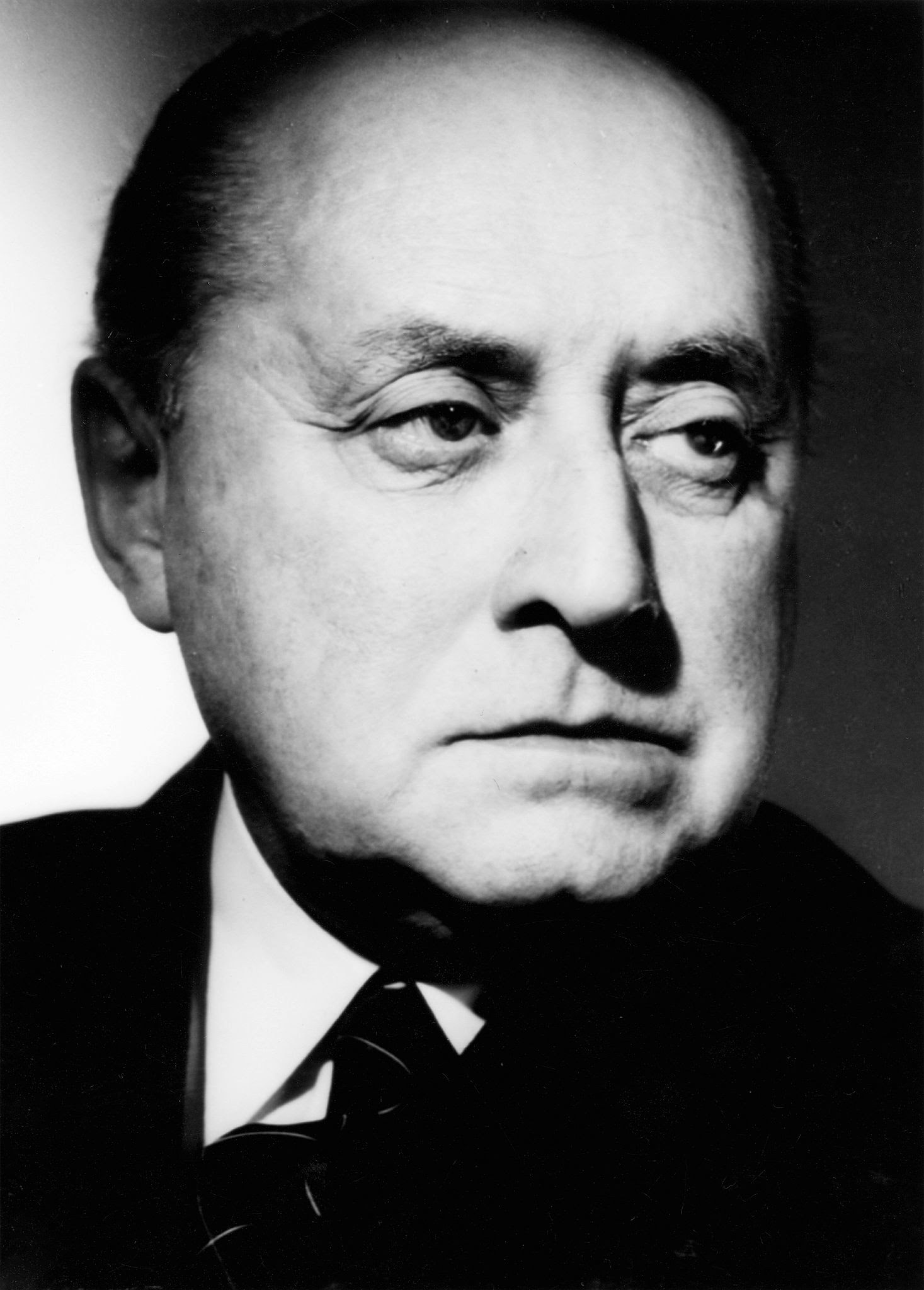 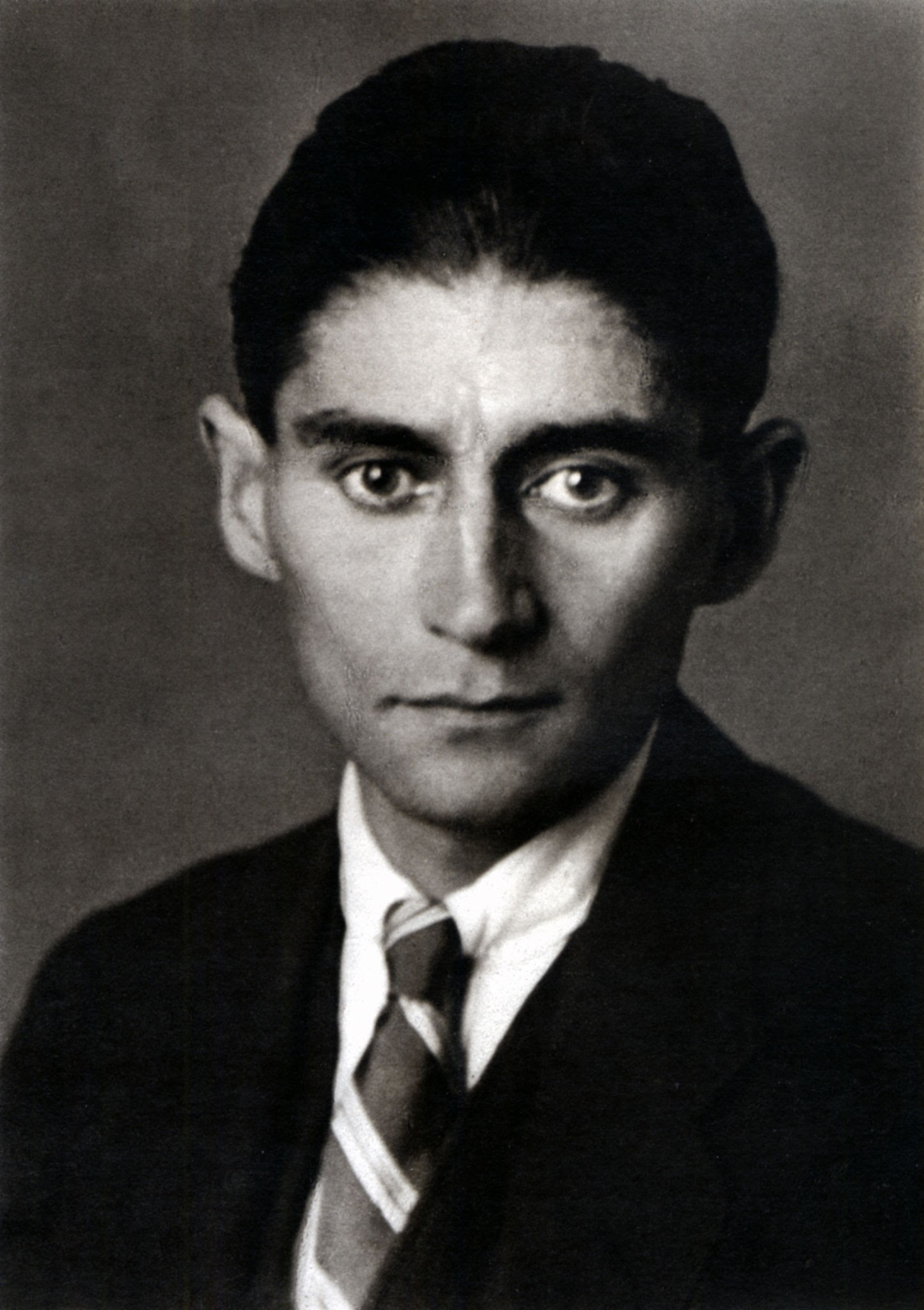 Φραντς ΚάφκαΠεζογράφος
Ο Φραντς Κάφκα (Franz Kafka, 3 Ιουλίου 1883 – 3 Ιουνίου 1924) ήταν ένας από τους πιο σημαντικούς λογοτέχνες του 20ού αιώνα.
Άλφρεντ Ντέμπλιν
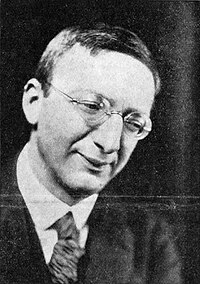 Συγγραφέας και δοκιμιογράφος.  Γεννήθηκε στο Στσέτσιν στις 10 Αυγούστου του 1878 και πέθανε στο Εμμερντίνγκεν (Emmendingen) της τότε Δυτικής Γερμανίας στις 26 Ιουνίου 1957)
Ορισμένα από τα έργα του εκφράζουν το κλίμα και τα καλλιτεχνικά ρεύματα της Δημοκρατίας της Βαϊμάρης. Το σημαντικότερο του έργο θεωρείται το μυθιστόρημα Μπερλίν, Αλεξάντερπλατς (Berlin Alexanderplatz).
Κάιζερ, Γκέοργκ
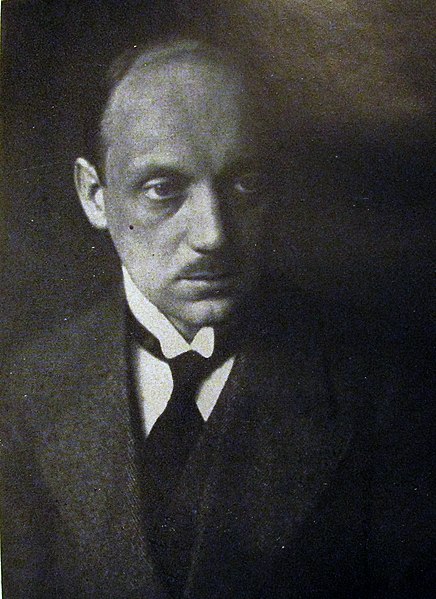 Georg Kaiser, Μαγδεμβούργο 1878 – Ασκόνα, Ελβετία 1945). Γερμανός θεατρικός συγγραφέας. Ασχολήθηκε αρχικά με το εμπόριο και ταξίδεψε αρκετά στη Νότια Αμερική και στην Ευρώπη. Όταν επέστρεψε στην πατρίδα του, άρχισε να γράφει για το θέατρο (1904). Ωστόσο, έγινε γνωστός με τους Αστούς του Καλέ, έργο που γράφτηκε το 1912 και ανέβηκε στη σκηνή το 1917. Το 1938 εγκαταστάθηκε οριστικά στην Ελβετία, αναζητώντας την ελευθερία έκφρασης που του είχαν αφαιρέσει οι ναζί.
ΕΡΝΣΤ ΤΟΛΕΡΣΥΓΓΡΑΦΕΑΣ
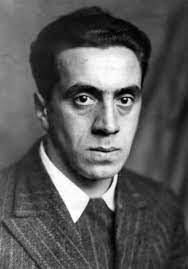 Γεννημένος το 1893 ο Γερμανοεβραίος  Ερνστ Τόλερ, γόνος εύπορης οικογένειας, είναι ένα ευαίσθητο παιδί που ασφυκτιά στο επαρχιακό περιβάλλον όπου μεγαλώνει. Θα φύγει, θα πάει στη Γαλλία (στην Γκρενόμπλ) να σπουδάσει.
ΑΥΓΟΥΣΤΟΣ ΣΤΡΙΜΠΕΡΚ
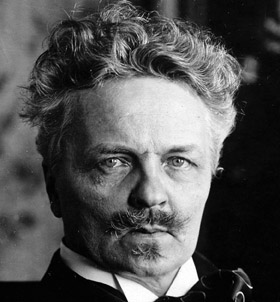 Θεατρικός συγγραφέας και μυθιστοριογράφος
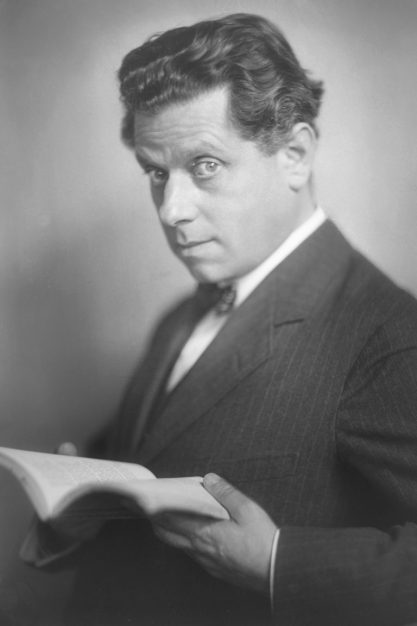 ΜΑΞ ΡΑΙΝΧΑΡΤ
Η ΔΑΙΜΟΝΙΚΗ ΟΘΟΝΗ Ο ΕΞΠΡΕΣΙΟΝΙΣΜΟΣ ΣΤΟΝ ΓΕΡΜΑΝΙΚΟ ΚΙΝΗΜΑΤΟΓΡΑΦΟ ΚΑΙ Η ΕΠΙΡΡΟΗ ΤΟΥ ΜΑΞ ΡΑΙΝΧΑΡΤ
 ΚΙΝΗΜΑΤΟΓΡΑΦΟΣ
Φριτς Λανγκ Σκηνοθέτης
Ο Φριτς Λανγκ, βασικός εκπρόσωπος του γερμανικού εξπρεσιονισμού στον κινηματογράφο, μαζί με τον Φρίντριχ Βίλχελμ Μουρνάου, υπήρξε ένας από τους κορυφαίους σκηνοθέτες,
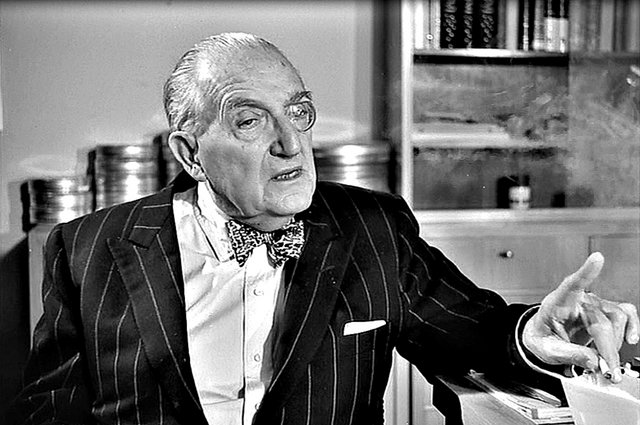 Αυθεντική κινηματογραφική αφίσα της ταινίας, 1927.
Ζυλ Ντασέν Σκηνοθέτης και σεναριογράφος
Ο Ζυλ Ντασέν (Julius "Jules" Dassin, 18 Δεκεμβρίου 1911 - 31 Μαρτίου 2008) ήταν Αμερικανός σκηνοθέτης, σεναριογράφος  και  ηθοποιός του θεάτρου  και του κινηματογράφου, που έζησε για πολλά χρόνια στη Γαλλία και στην Ελλάδα, όπου και πέθανε.
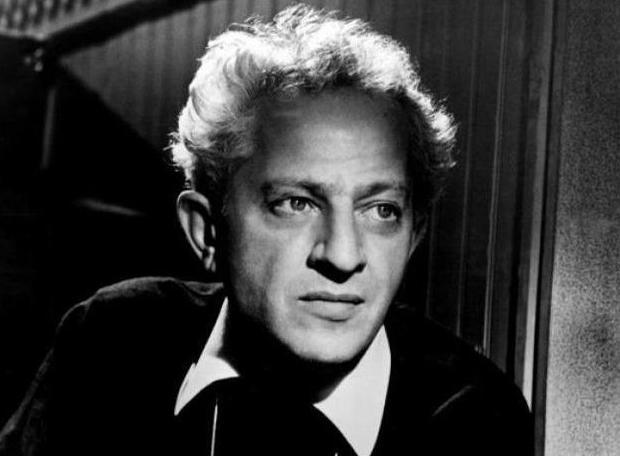 Η Νύχτα και η Πόλη (ταινία, 1950) είναι Βρετανικό φιλμ νουάρ του 1950 σε σκηνοθεσία Ζυλ Ντασέν, βασισμένη στο ομώνυμο μυθιστόρημα του Τζέραλντ Κερς, το οποίο διασκευάστηκε από τους Όστιν Ντέμπστερ, Γουίλιαμ Ε. Γουότς και Τζο Άισινγκερ
ΝΙΚΟΣ ΚΟΥΝΔΟΥΡΟΣ
Ο Νίκος Κούνδουρος (15 Δεκεμβρίου 1926 – 22 Φεβρουαρίου 2017) ήταν Έλληνας  σκηνοθέτης, σεναριογράφος και μοντέρ, θεωρούμενος ευρέως ως μία από τις σπουδαιότερες μορφές του ελληνικού κινηματογράφου, Σε μια καριέρα που διήρκεσε περισσότερα από πενήντα χρόνια, ο Κούνδουρος σκηνοθέτησε δώδεκα κινηματογραφικές ταινίες.
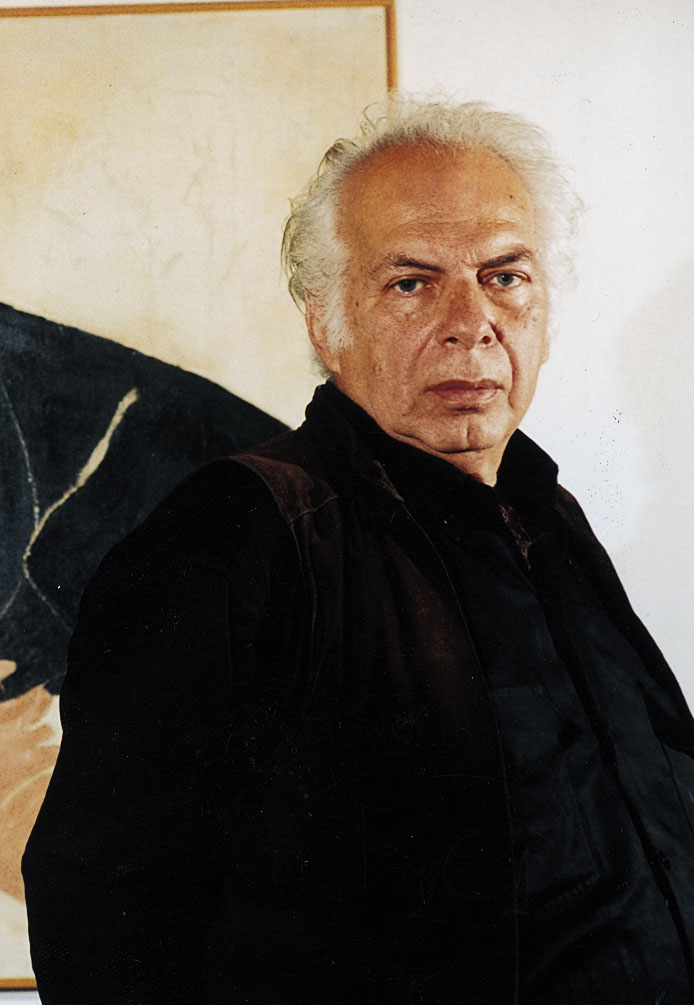 Ο Δράκος, 1956,  Δραματική, Ελληνική
Ένας τραπεζικός υπάλληλος ταυτίζεται με έναν καταζητούμενο εγκληματία με τον οποίο μοιάζουν επικίνδυνα. Βρίσκει προσωρινό καταφύγιο σε περιθωριακά νυχτερινά κέντρα, όπου γίνεται το επίκεντρο της προσοχής και αρχηγός μιας μικροσυμμορίας.
ΜΟΥΣΙΚΟΣ ΕΞΠΡΕΣΙΟΝΙΣΜΟΣ
Άρνολντ Σένμπεργκ

Άντον Βεμπερν

Αλμπαν Μπεργκ
Ο ΕΞΠΡΕΣΙΟΝΙΣΜΟΣ
ΣΤΗΝ ΕΛΛΑΔΑ
ΓΙΩΡΓΟΣ ΜΠΟΥΖΙΑΝΗΣ
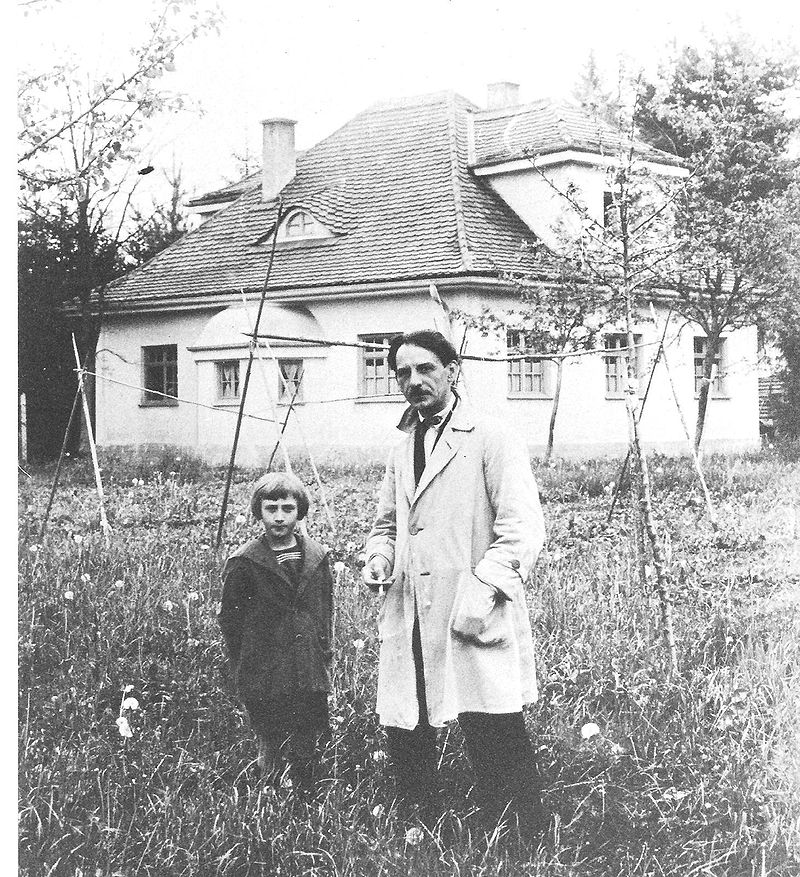 Ο Γιώργος Μπουζιάνης (Αθήνα, 8 Νοεμβρίου 1885 - Αθήνα, 23 Οκτωβρίου 1959) ήταν σημαντικός Έλληνας εξπρεσιονιστής ζωγράφος.
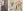 ΜΠΟΥΖΙΑΝΗΣ
ΜΠΟΥΖΙΑΝΗΣ